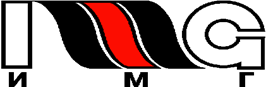 Поиск новых генетических факторов, связанных с развитием гипертрофической кардиомиопатии в российской популяции
Филатова Е.В. 1, Шадрина М.И.1, Власов И.Н.1, Крылова Н.С.2, Маслова М.Ю.2, Потешкина Н.Г.2, Сломинский П.A.1
1 ФГБУН Институт молекулярной генетики, 
ФГБОУ ВО РНИМУ им. Н.И. Пирогова Минздрава России
Работа поддержана грантами РФФИ № 19-015-00343, 18-015-00322.
Введение 
Гипертрофическая кардиомиопатия (ГКМП) — аутосомно-доминантное заболевание, характеризующееся гипертрофией (утолщением) стенки левого и/или изредка правого желудочка.
ГКМП - одна из самых распространённых форм наследственных болезней сердца
Частота в популяции 1:200
предполагают, что в России этим недугом страдает не менее 300 000 человек, при этом в течение года умирает от 1 до 6 % пациентов с ГКМП
В российской популяции спектр генов и мутаций, приводящих к ГКМП, не описан
Результаты и обсуждение
Материалы и методы
Выборка: 99 неродственных друг другу пациентов с ГКМП
Целевое экзомное секвенирование около 4800 генов и областей генома, для которых показана связь с развитием различных заболеваний
Биоинформатический анализ: Polyphen-2 (>0.5), SIFT (<0.05), CADD PHRED (>20) и REVEL (>0.5)
Анализ в базах данных ClinVar, ClinGen
Выводы. Таким образом, проведённый клинико-генетический анализ позволил выявить небольшой вклад известных отдельных патогенетически значимых вариантов и генов в развитие ГКМП в российской популяции.